ประกาศ เทศบาลตำบลหอคำ
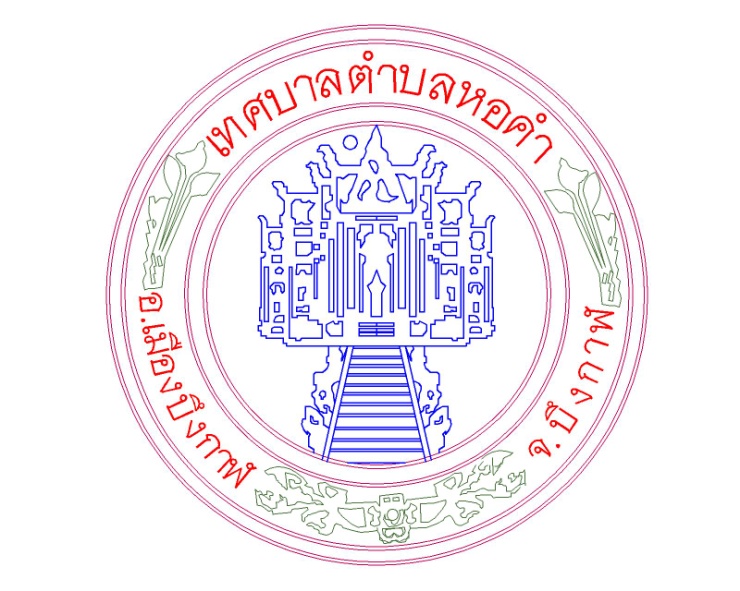 เรื่อง การประชาสัมพันธ์ ภาษีที่ดินและสิ่งปลูกสร้าง
และภาษีป้าย ประจำปี 2566
ภาษีป้าย
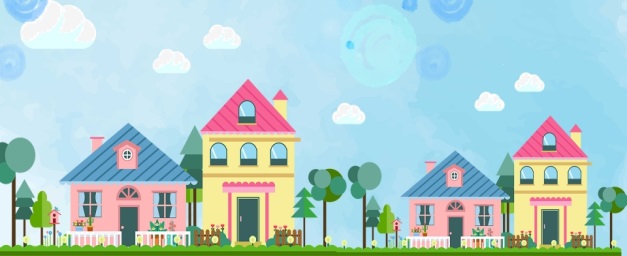 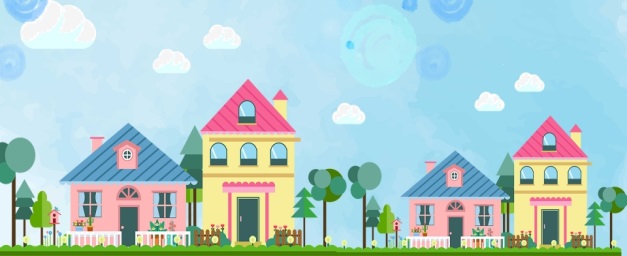 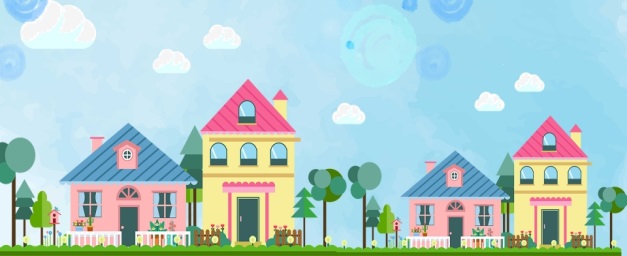 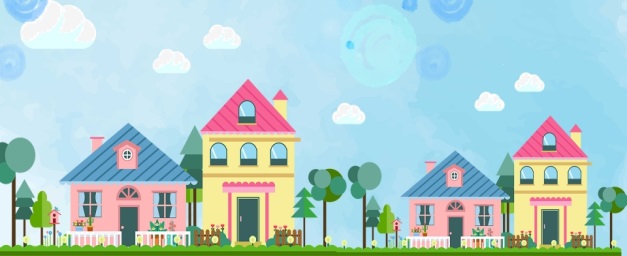 ติดต่อ กองคลัง ฝ่ายพัฒนารายได้ เทศบาลตำบลหอคำ โทร 042-491006